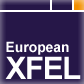 WP-85SQS Scientific InstrumentXFEL Project Progress Report(1-2012)
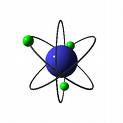 Atoms
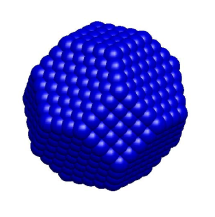 “Small Quantum
Systems”
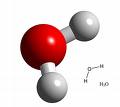 Molecules
Clusters
presented by
Tommaso Mazza 
(for WP-85)
[Speaker Notes: How to edit the title slide

  Upper area: Title of your talk, max. 2 rows of the defined size (55 pt)
  Lower area (subtitle): Conference/meeting/workshop, location, date,   your name and affiliation,   max. 4 rows of the defined size (32 pt)
 Change the partner logos or add others in the last row.]
2
OUTLINE
Status of SQS 
Towards the Technical Design Report 
Experimental campaigns at FELs
Installation of the HHG experiment
Recruitment process

Forecast
TDR
Experiments
Comparison of forecasted and achieved progress: Jul. 11 -> Dec. 11
WP-85, T. Mazza / M. Meyer                             XFEL Project Progress Report (1_2012)   -  19th of April 2012
[Speaker Notes: Before you start editing the slides of your talk change to the Master Slide view:      Menu button “View”, Master, Slide Master:
   Edit the following 2 items in the 1st slide:   1)  1st row in the violet header:        Delete the existent text and write the title of your talk into this text field   2)  The 2 rows in the footer area: Delete the text and write the information        regarding your talk (same as on the Title Slide) into this text field.  
   If you want to use more partner logos position them left    beside the DESY logo in the footer area    Close Master View]
3
Towards the TDR
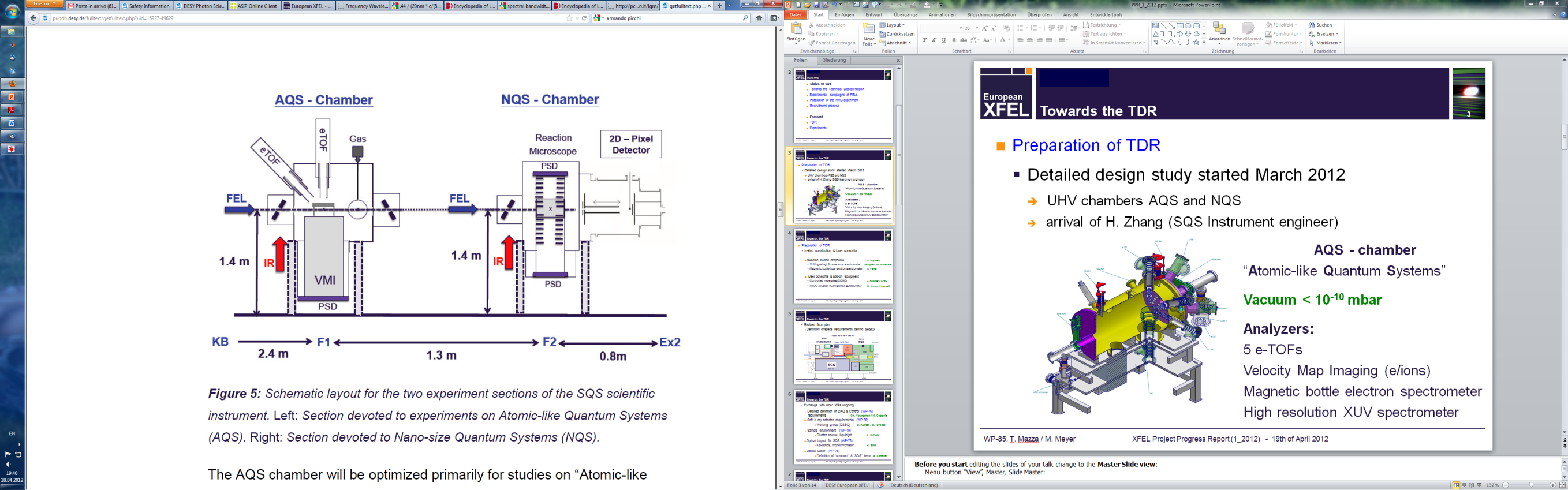 Preparation of TDR
Detailed design study started March 2012
 UHV chambers AQS and NQS
 arrival of H. Zhang (SQS Instrument engineer)
Comparison of forecasted and achieved progress: Jul. 11 -> Dec. 11
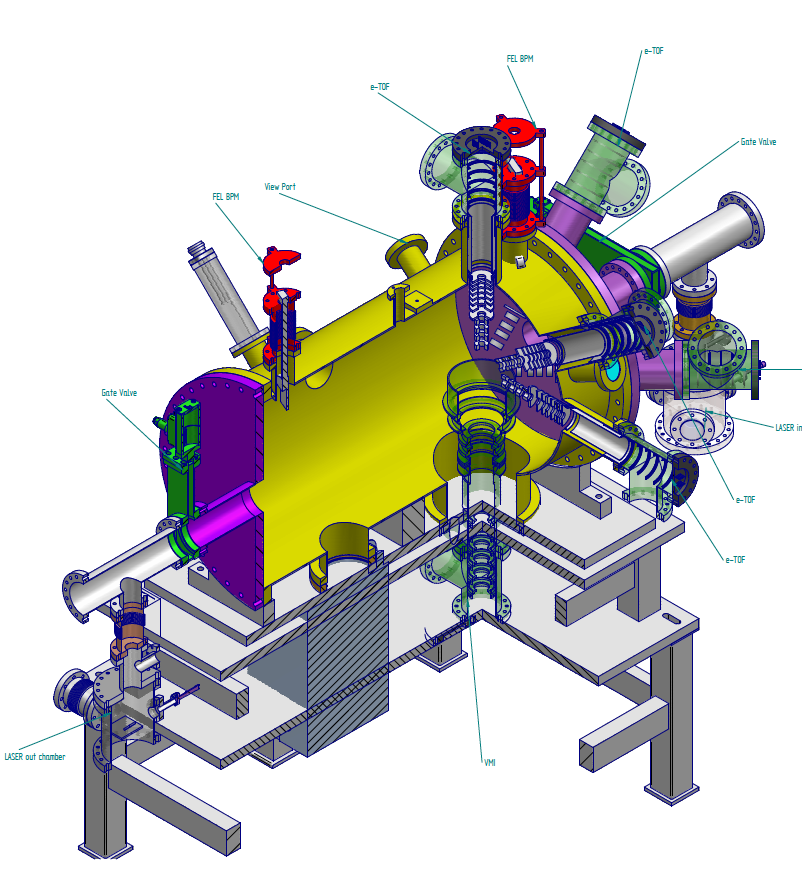 AQS - chamber
“Atomic-like Quantum Systems”

Vacuum < 10-10 mbar

Analyzers:
5 e-TOFs
Velocity Map Imaging (e/ions)
Magnetic bottle electron spectrometer
High resolution XUV spectrometer
WP-85, M. Meyer
WP-85, T. Mazza / M. Meyer                             XFEL Project Progress Report (1_2012)   -  19th of April 2012
[Speaker Notes: Before you start editing the slides of your talk change to the Master Slide view:      Menu button “View”, Master, Slide Master:
   Edit the following 2 items in the 1st slide:   1)  1st row in the violet header:        Delete the existent text and write the title of your talk into this text field   2)  The 2 rows in the footer area: Delete the text and write the information        regarding your talk (same as on the Title Slide) into this text field.  
   If you want to use more partner logos position them left    beside the DESY logo in the footer area    Close Master View]
4
Towards the TDR
Comparison of forecasted and achieved progress: Jul. 11 -> Dec. 11
Preparation of TDR
In-kind contribution & User consortia

Swedish in-kind proposals			U. Uppsala
XUV (grating) fluorescence spectrometer    J.Norgren/J-E.Rubenson
Magnetic bottle-type electron spectrometer  	R. Feifel

 	User consortia & add-on equipment
Controlled molecules (COMO) 			J. Küpper / CFEL

((XUV (crystal) fluorescence spectrometer 	M. Simon / France))
WP-85, M. Meyer
WP-85, T. Mazza / M. Meyer                             XFEL Project Progress Report (1_2012)   -  19th of April 2012
[Speaker Notes: Before you start editing the slides of your talk change to the Master Slide view:      Menu button “View”, Master, Slide Master:
   Edit the following 2 items in the 1st slide:   1)  1st row in the violet header:        Delete the existent text and write the title of your talk into this text field   2)  The 2 rows in the footer area: Delete the text and write the information        regarding your talk (same as on the Title Slide) into this text field.  
   If you want to use more partner logos position them left    beside the DESY logo in the footer area    Close Master View]
5
Towards the TDR
Revised floor plan
Definition of space requirements behind SASE3
Comparison of forecasted and achieved progress: Jul. 11 -> Dec. 11
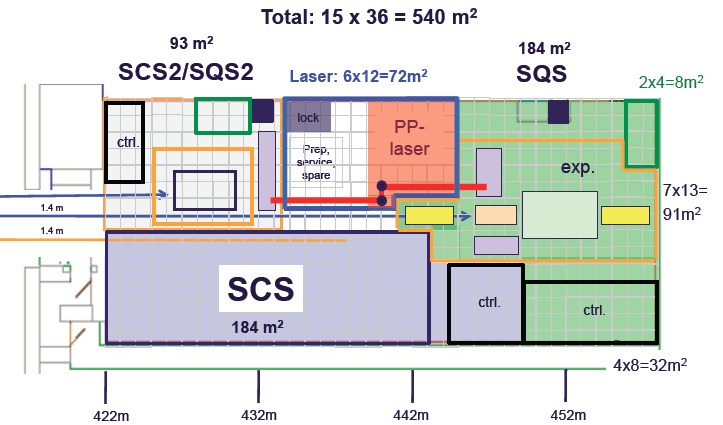 WP-85, M. Meyer
WP-85, T. Mazza / M. Meyer                             XFEL Project Progress Report (1_2012)   -  19th of April 2012
[Speaker Notes: Before you start editing the slides of your talk change to the Master Slide view:      Menu button “View”, Master, Slide Master:
   Edit the following 2 items in the 1st slide:   1)  1st row in the violet header:        Delete the existent text and write the title of your talk into this text field   2)  The 2 rows in the footer area: Delete the text and write the information        regarding your talk (same as on the Title Slide) into this text field.  
   If you want to use more partner logos position them left    beside the DESY logo in the footer area    Close Master View]
6
Towards the TDR
Ongoing exchange with other WPs (now focused on TDR)

 Detailed definition of DAQ & Control  (WP-76)		requirements			    Ch. Youngman / N. Coppola
 Soft X-ray detector requirements  (WP-75)
Working group (DSSC)	M. Kuster / M. Turcato
 Sample environment  (WP-79)
Cluster source, liquid jet 		J. Schulz
Optical Layout for SQS (WP-73)
KB-optics, monochromator		H. Sinn	
Optical Laser  (WP-78)
Definition of “common” & “SQS” items  M. Lederer
Comparison of forecasted and achieved progress: Jul. 11 -> Dec. 11
WP-85, M. Meyer
WP-85, T. Mazza / M. Meyer                             XFEL Project Progress Report (1_2012)   -  19th of April 2012
[Speaker Notes: Before you start editing the slides of your talk change to the Master Slide view:      Menu button “View”, Master, Slide Master:
   Edit the following 2 items in the 1st slide:   1)  1st row in the violet header:        Delete the existent text and write the title of your talk into this text field   2)  The 2 rows in the footer area: Delete the text and write the information        regarding your talk (same as on the Title Slide) into this text field.  
   If you want to use more partner logos position them left    beside the DESY logo in the footer area    Close Master View]
7
Towards the TDR
Comparison of forecasted and achieved progress: Jul. 11 -> Dec. 11
Exchange with User community

Presentation & Discussions of CDR
 FLASH II Workshop 			October 12 – 14
 Joint Instrumentation seminar 		November 11
 European XFEL school – Moscow		November 14/15

 European XFEL Users Meeting		January 25/26 

 SQS Workshop @ Users Meeting	January 26 

 Seminar Dublin City University 		April 19
WP-85, M. Meyer
WP-85, T. Mazza / M. Meyer                             XFEL Project Progress Report (1_2012)   -  19th of April 2012
[Speaker Notes: Before you start editing the slides of your talk change to the Master Slide view:      Menu button “View”, Master, Slide Master:
   Edit the following 2 items in the 1st slide:   1)  1st row in the violet header:        Delete the existent text and write the title of your talk into this text field   2)  The 2 rows in the footer area: Delete the text and write the information        regarding your talk (same as on the Title Slide) into this text field.  
   If you want to use more partner logos position them left    beside the DESY logo in the footer area    Close Master View]
8
SQS Science
Experimental campaigns at XUV sources
LCLS – THz streaking for X-ray timing diagnostics
		(PI: A. Cavalieri, CFEL)
5 shifts March 15 – 19, 2012

FERMI – LDM commissioning
		(LDM consortium)
8 shifts March 22 – 25, 2012

BESSY II – Two-color (opt. Laser + SR) experiments
(Within SFB925 – A3)
2 weeks March 12 – 25, 2012
WP-85, M. Meyer
WP-85, T. Mazza / M. Meyer                             XFEL Project Progress Report (1_2012)   -  19th of April 2012
[Speaker Notes: Before you start editing the slides of your talk change to the Master Slide view:      Menu button “View”, Master, Slide Master:
   Edit the following 2 items in the 1st slide:   1)  1st row in the violet header:        Delete the existent text and write the title of your talk into this text field   2)  The 2 rows in the footer area: Delete the text and write the information        regarding your talk (same as on the Title Slide) into this text field.  
   If you want to use more partner logos position them left    beside the DESY logo in the footer area    Close Master View]
9
SQS Science
HHG  Installation
Beamline design completed
Focusing optics tested
Vacuum parts being delivered

Setup for coincidence measurements (VMI + eTOF) installed, detectors tested
Focusing mirror
HHG cell
monochromator
diagnostics
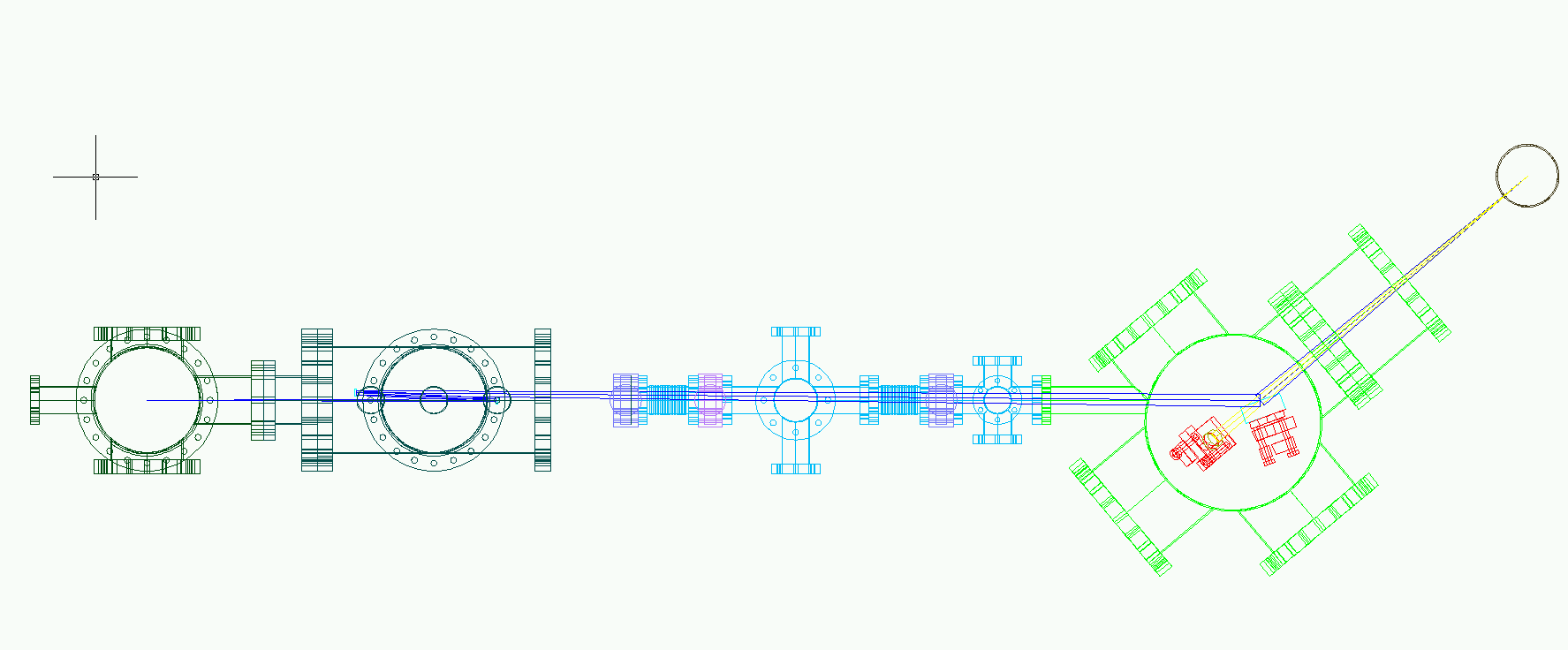 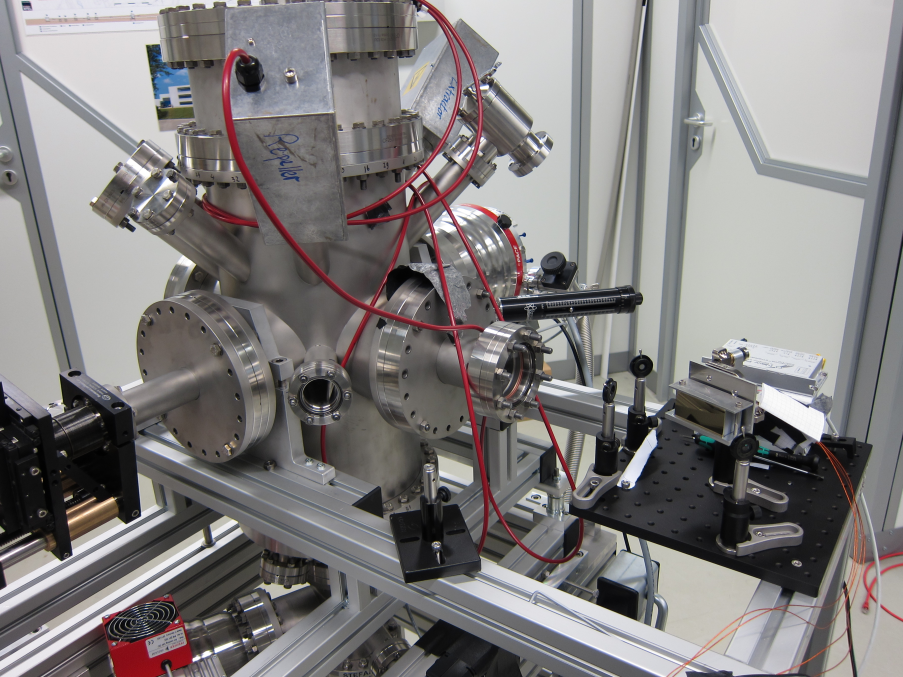 VMI
Focusing mirror
eTOF
HHG beampath
WP-85, M. Meyer
WP-85, T. Mazza / M. Meyer                             XFEL Project Progress Report (1_2012)   -  19th of April 2012
[Speaker Notes: Before you start editing the slides of your talk change to the Master Slide view:      Menu button “View”, Master, Slide Master:
   Edit the following 2 items in the 1st slide:   1)  1st row in the violet header:        Delete the existent text and write the title of your talk into this text field   2)  The 2 rows in the footer area: Delete the text and write the information        regarding your talk (same as on the Title Slide) into this text field.  
   If you want to use more partner logos position them left    beside the DESY logo in the footer area    Close Master View]
10
Delays / deviation from the planning
Design studies for TDR
Late and not yet finished 
 late recruitment of mechanical engineer

Pump-probe experiments with HHG sources
Delayed
no replacement of 2nd postdoc yet
WP-85, M. Meyer
WP-85, T. Mazza / M. Meyer                             XFEL Project Progress Report (1_2012)   -  19th of April 2012
11
Status of SQS WP
Personal resources
Leading scientist:	Michael Meyer		05-2010
Post-doc:		Tommaso Mazza		04-2011
Post-doc:		NN				Q2-2011
 28 candidates  (2nd round)
 interviews planned May 11, 2012
Mechanical engineer	Haiou Zhang			03-2012
PhD Student:		Sadegh Bakhdiarzadeh	11-2011
SFB 925, project A1 (PIs. M. Martins / M. Meyer)
PhD Student:		Amir Jones Rafipoor	03-2012
SFB 925, project A3  (PIs: M. Drescher / M. Meyer)
WP-85, M. Meyer
WP-85, T. Mazza / M. Meyer                             XFEL Project Progress Report (1_2012)   -  19th of April 2012
[Speaker Notes: Before you start editing the slides of your talk change to the Master Slide view:      Menu button “View”, Master, Slide Master:
   Edit the following 2 items in the 1st slide:   1)  1st row in the violet header:        Delete the existent text and write the title of your talk into this text field   2)  The 2 rows in the footer area: Delete the text and write the information        regarding your talk (same as on the Title Slide) into this text field.  
   If you want to use more partner logos position them left    beside the DESY logo in the footer area    Close Master View]
12
WP schedule
Technical Design Report – SQS		October 2012
Detailed design
Definition of analyzer specifications
Definition of focusing optics
Definition of optical laser transport

Exchange with Diagnostic group – WP-74	(J. Grünert)

Information & participation of UC		
 Series of ½ or 1 day meetings (including ART)
 AQS – NQS
Optical laser
VMI, REMI, Coincidence modes
Non-linear processes
Imaging
Sample preparation
etc		

Organization of inkind and add-on equipment
WP-85, M. Meyer
WP-85, T. Mazza / M. Meyer                             XFEL Project Progress Report (1_2012)   -  19th of April 2012
13
WP schedule
Experiments with kHz laser system at PETRA III

Installation of HHG set-up
Experiments with combined VMI-eTOF setup
First fs pump-probe experiments

Experimental Campaigns at XUV sources  (next 6 months)
5 shifts at DORIS (BW3 beamline)   (May, 2012)  
 Test -> Characterization of VMI spectrometer

6 shifts at FLASH (June, 2012)  
Non-linear photoionization dynamics in atoms

12 shifts at FERMI (July, 2012)  
Last commissioning of the LDM endstation before open-to-users beamtime
WP-85, M. Meyer
WP-85, T. Mazza / M. Meyer                             XFEL Project Progress Report (1_2012)   -  19th of April 2012
14
WP schedule
Technical Design Report – SQS		October 2012	
Start of sending out orders			beginning 2013
Reception, test and assembly			2013
Installation in experimental hall			end 2014
Ready for beam   					end 2015
WP-85, M. Meyer
WP-85, T. Mazza / M. Meyer                             XFEL Project Progress Report (1_2012)   -  19th of April 2012